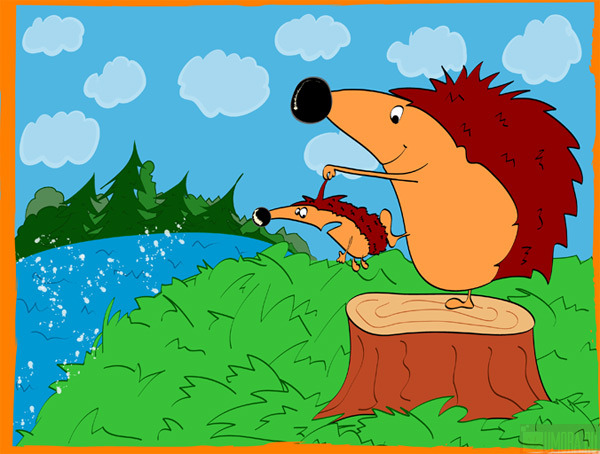 ПроЁЖктирование
Проект – птица гордая, пока не пнёшь не полетит
ПРОБЛЕМА?
Уверены, что это проблема?
Кому-то это может нравиться.
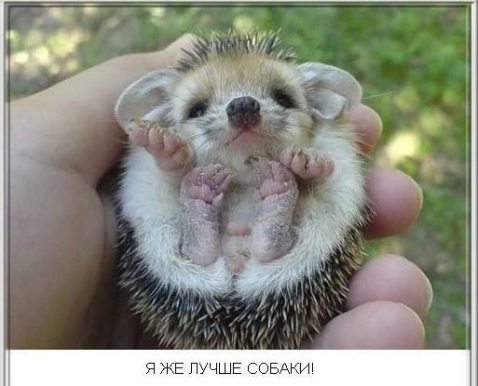 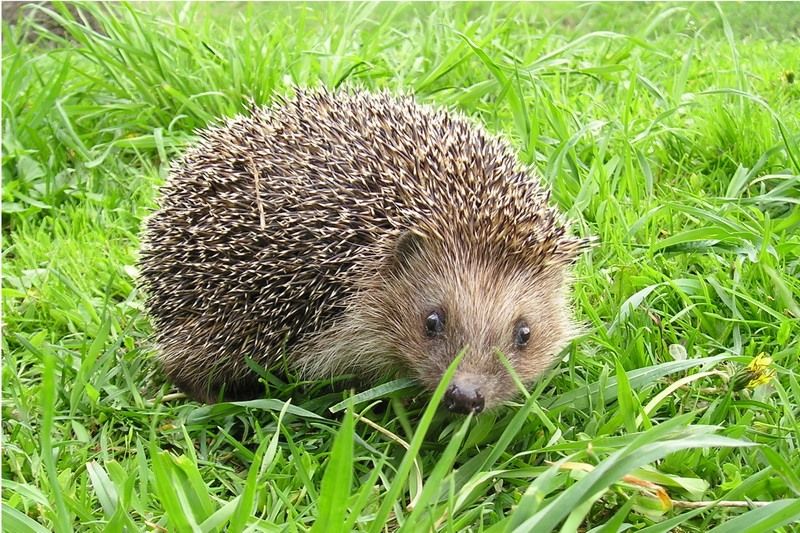 НЕТ ЧЕЛОВЕКА, НЕТ ПРОБЛЕМЫ
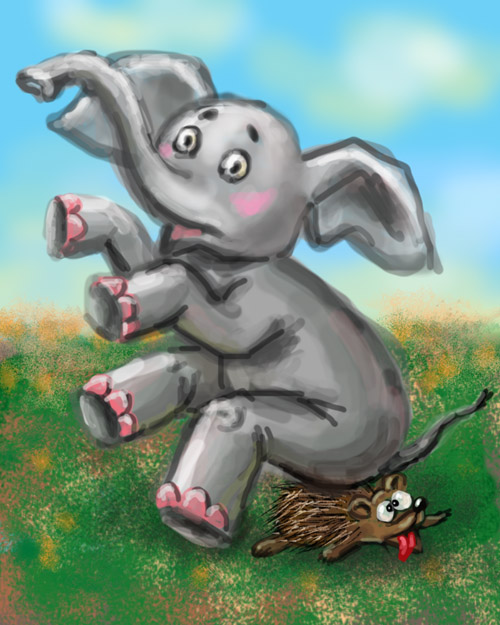 В ПРОБЛЕМЕ ЕСТЬ:

Что мешает?
Кому мешает?
Почему (как) мешает?
Решайте проблему, 
а не ситуацию
ТОЧНЕЕ ОПРЕДЕЛИТЕ ЦЕЛЕВУЮ АУДИТОРИЮ








Лучше всего решать СВОЮ проблему и не стараться осчастливить других помимо их воли
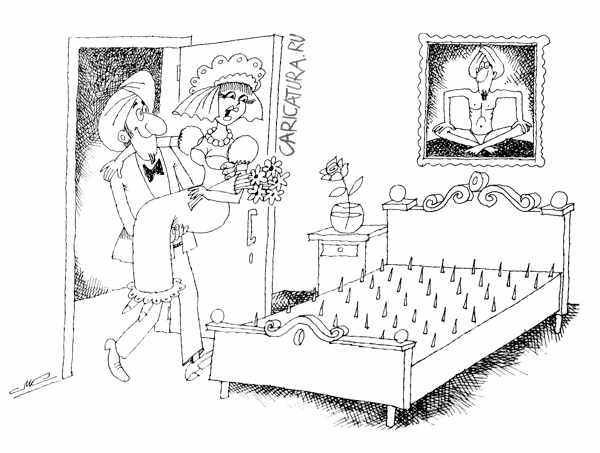 РЕШЕНИЯ ПРОБЛЕМЫ или поиск проектной идеи
1. Менять составляющие проблемы .
2.  Менять отношение к ней
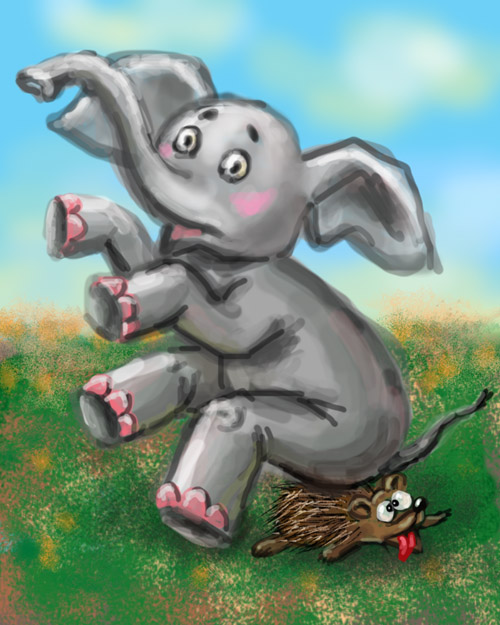 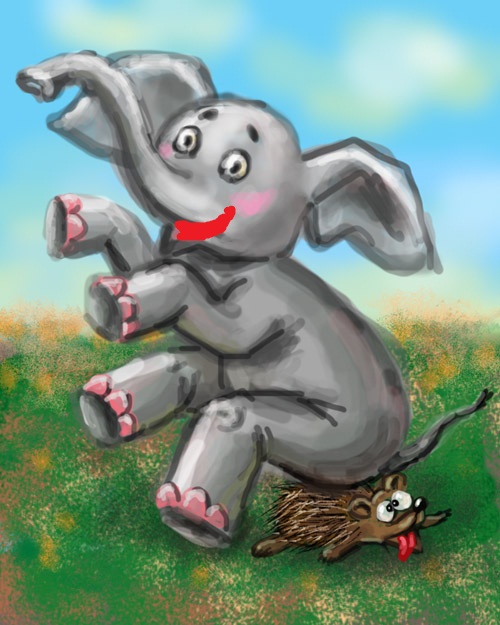 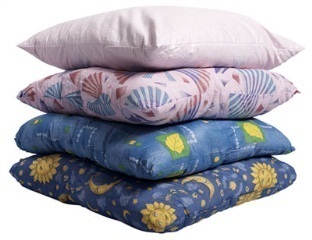 РЕШЕНИЯ ПРОБЛЕМЫ или поиск проектной идеи
Ничего не отвергать сразу
Не бороться с мировым злом - искать простое решение конкретной проблемы
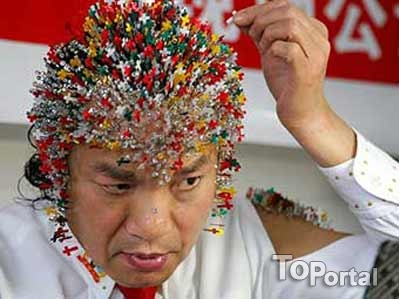 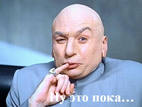 ВЫБОР ПРОЕКТНОЙ ИДЕИ
Привлекательность
Понятность - простота
Реалистичность
Эффективность
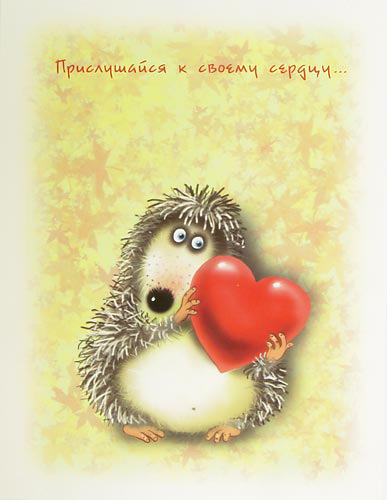 АНАЛИЗ СИТУАЦИИ(внешний, внутренний, swot, pest, ситуации, ресурсов)
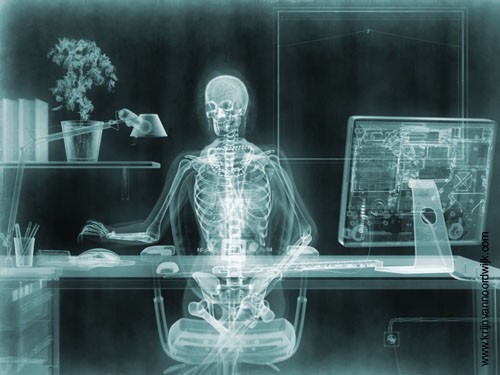 Анализ ситуации. NOTA BENE
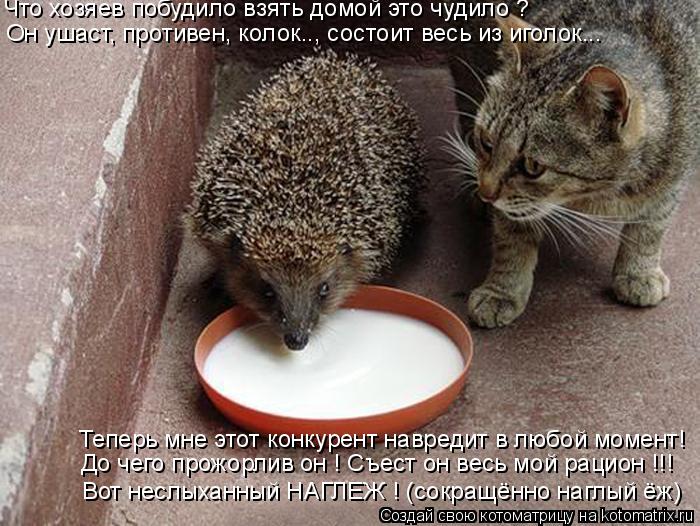 Видеть конкурентов проекта
Анализ ситуации. NOTA BENE
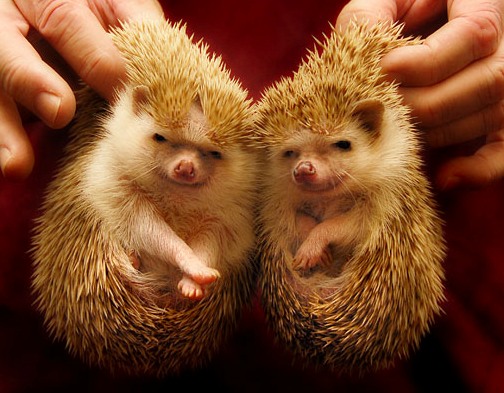 Найти аналоги
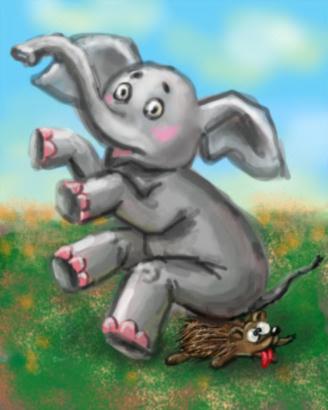 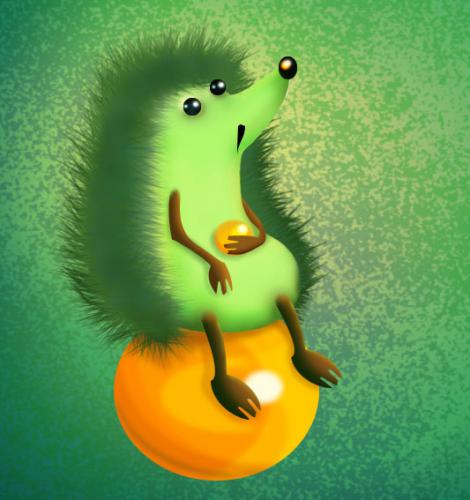 В ЯБЛОЧКО!
Формулируя цель помните проблему
ЗАДАЧИ(конкретные действия для достижения цели)
Исполнение всех задач (действий) должно вести к достижению цели
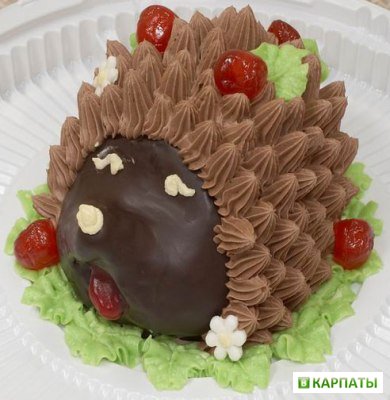 Задачи отличаются от конкретных действий только масштабом
В ЗАДАЧАХ ВАЖНО:
Кто делает?
Что делает?
Когда (в какое время)?
Как (методы и способы)?
С помощью чего и кого?
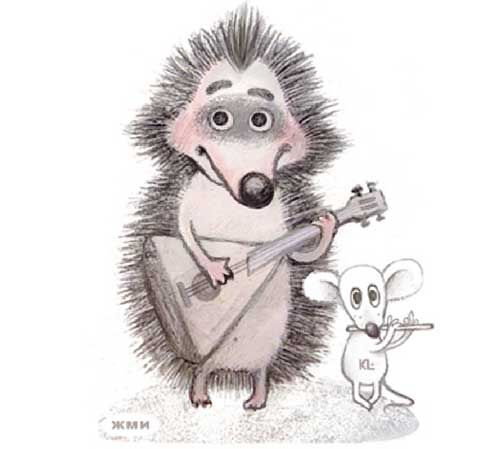 Задачи. NOTA BENE
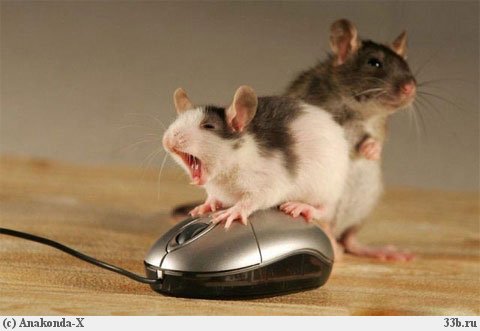 Проговаривайте даже очевидные вещи
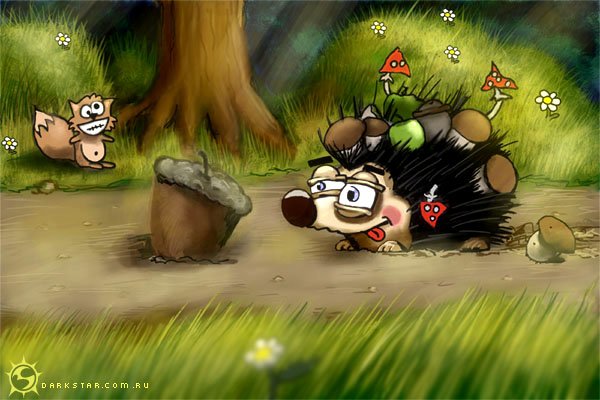 РЕСУРСЫРЕШЕНИЕ ЗАДАЧ ТРЕБУЕТ  РЕСУРСОВ
Виды ресурсов (вольная классификация):
Деньги
Предметы
Люди (+ их компетенции)
Время
АКТИВНЫЕ РЕСУРСЫ (100%)
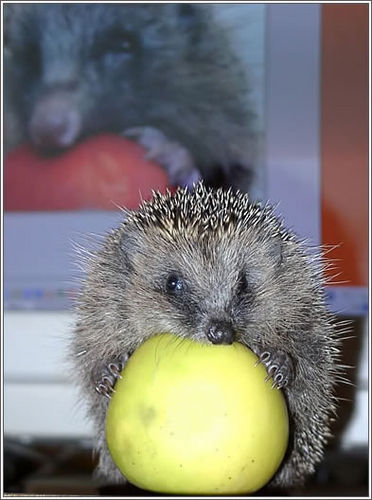 они нужны для решения вашей задачи
вы ими обладаете 
вы умеете ими пользоваться
ПАССИВНЫЕ РЕСУРСЫ (75%)
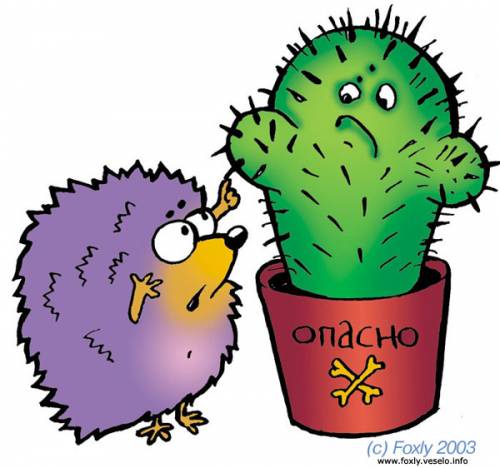 они нужны для решения вашей задачи
вы ими обладаете 
вы НЕ умеете ими пользоваться
УДАЛЁННЫЕ РЕСУРСЫ (75%)
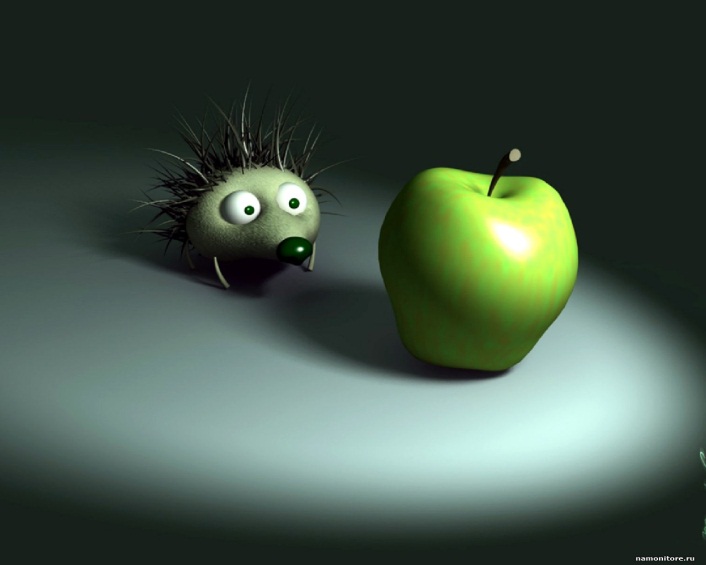 они нужны для решения вашей задачи
вы умеете ими пользоваться 
вы ими НЕ обладаете
СТРАННЫЕ РЕСУРСЫ (???%)
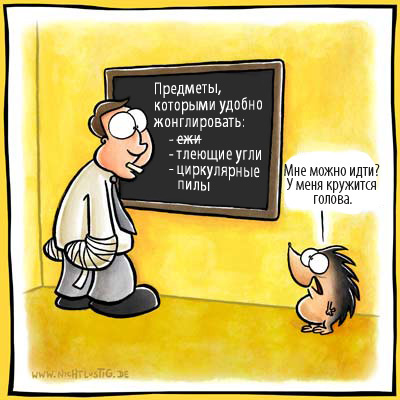 вы ими обладаете 
вы умеете ими пользоваться 
они НЕ нужны для решения вашей задачи
Ресурсы. NOTA BENE
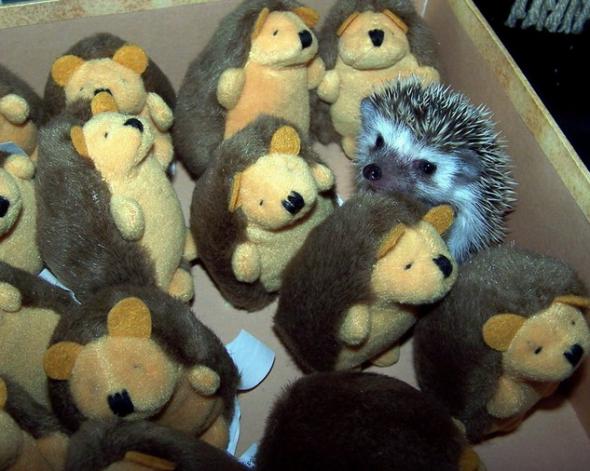 Уметь находить ресурсы
Уметь отличать одни ресурсы от других
Проект. NOTA BENE
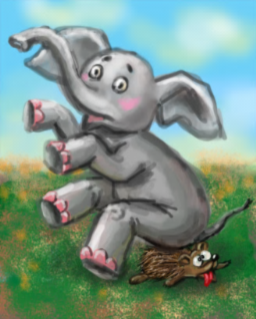 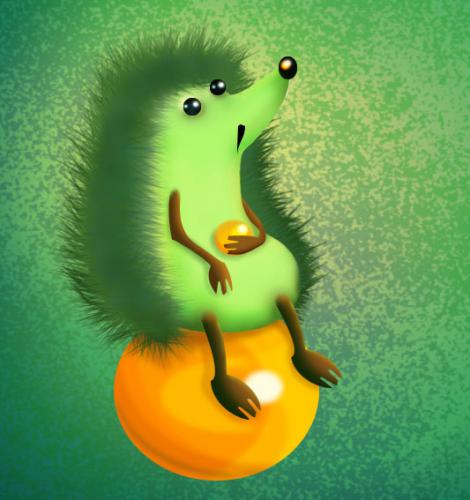 Всегда держать цель проекта в голове всегда 
Корректировать планы по мере реализации проекта
Проект. NOTA BENE
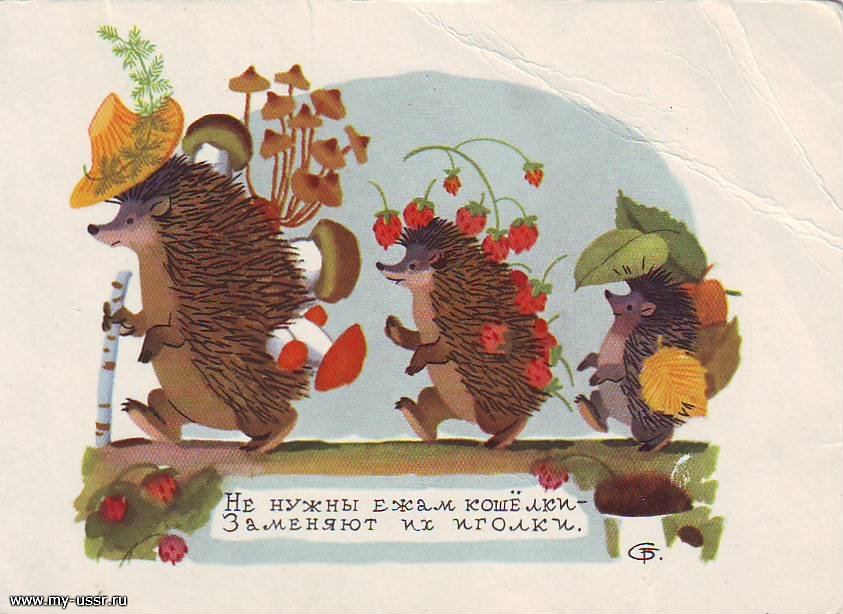 Уметь находить партнёров и помощь
Проект. NOTA BENE
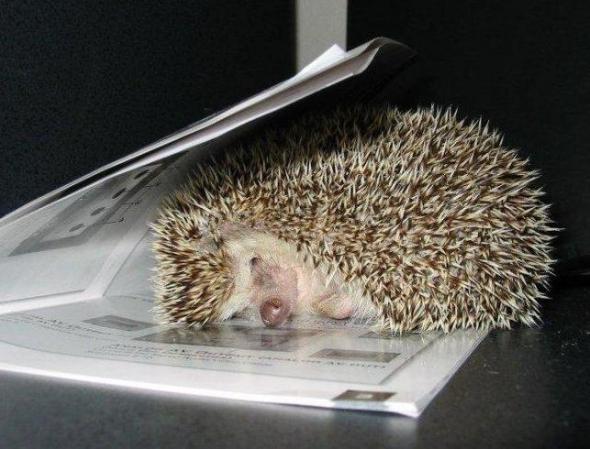 Работать со СМИ (от старта до завершения проекта)
Проект. NOTA BENE
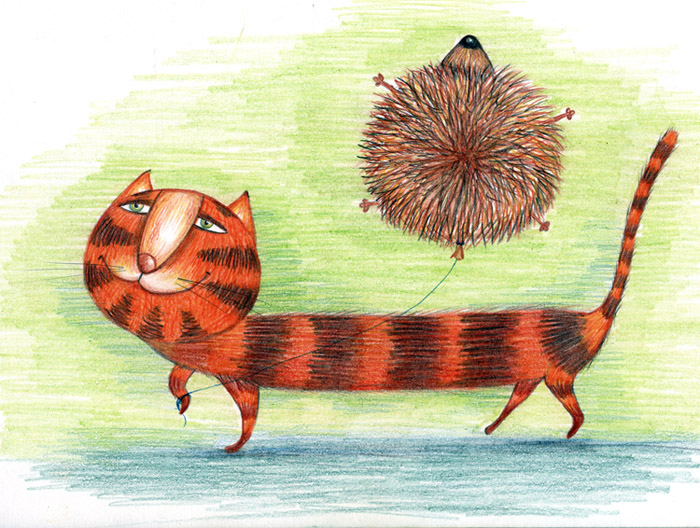 Уметь находить помощь
Проект. NOTA BENE
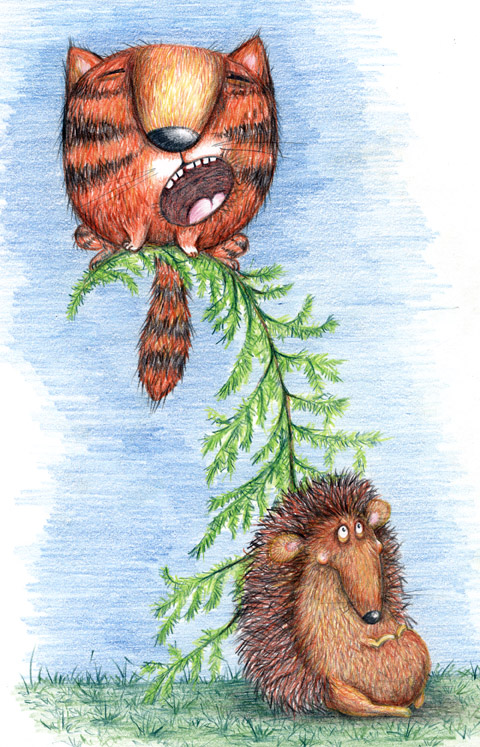 Уметь видеть опасность
Проект. NOTA BENE
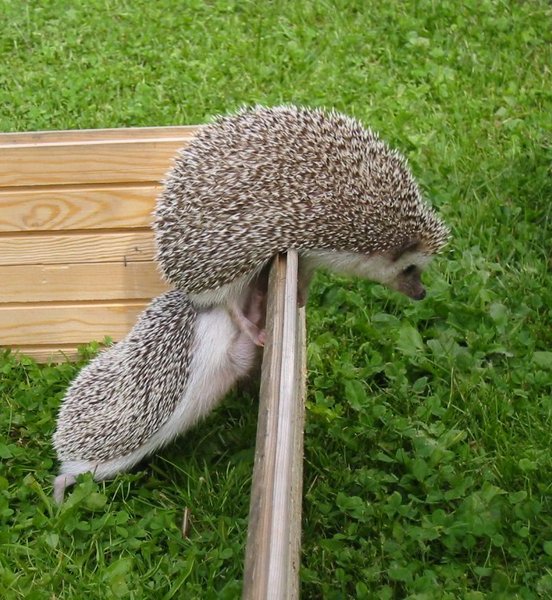 Уметь выходить за привычные рамки
Завершение проекта. NOTA BENE
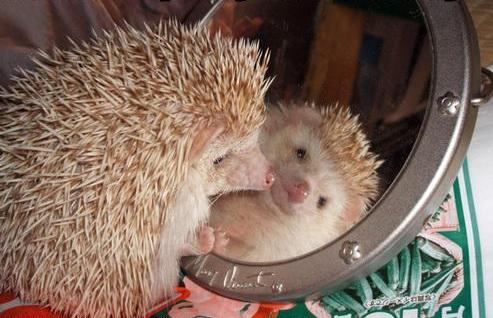 Рефлексия (что и благодаря чему получилось и что надо исправить)
Завершение проекта. NOTA BENE
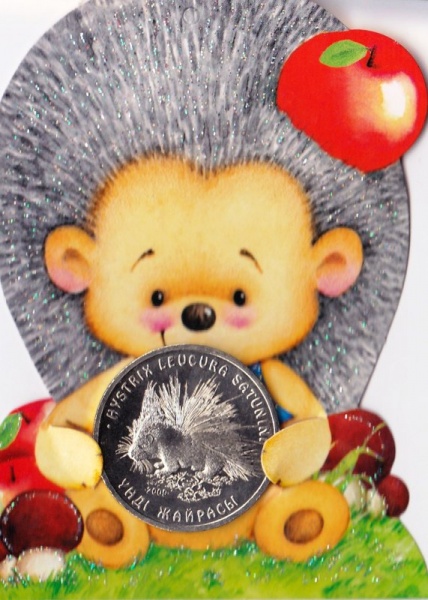 Раздавайте благодарности партнёрам и участникам проекта
Завершение проекта. NOTA BENE
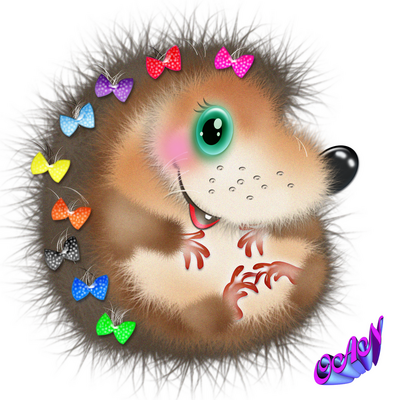 Красиво представьте результаты проекта
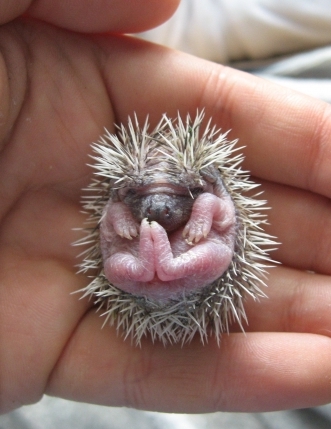 Если пред тобою великая цель, а возможности твои ограничены, — все равно действуй; ибо только через действие могут возрасти твои возможности.

(Шри Ауробиндо, 1872-1950, индийский мыслитель и поэт, создатель синкретического учения Интегральная Йога, духовный учитель человечества)
УДАЧИ!